Welcome (again) to BerlinEUGridPMA33 January 2015
Welcome back in Berlin
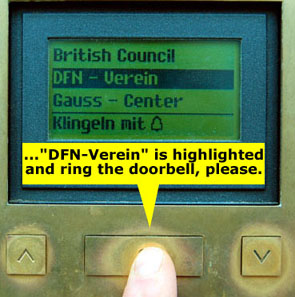 Round Table and Introductions
Note taker
Please …

Presentations
Upload to the agenda page:https://www.eugridpma.org/agenda/33
use “manage”, and then enter the password
unless you have been invited to create an account

Agenda bashing
Add slot for IGTF RAT and communications challenge?
More items?
Geographical coverage of the EUGridPMA
26 of 28 EU member states (all except LU, MT)
+	AM, CH, DZ, EG, IL, IR, IS, JO, MA, MD, ME, MK, NO, PK, RO, 	RS, RU, SY, TR, UA, CERN (int), DoEGrids(US)* + TCS (EU)
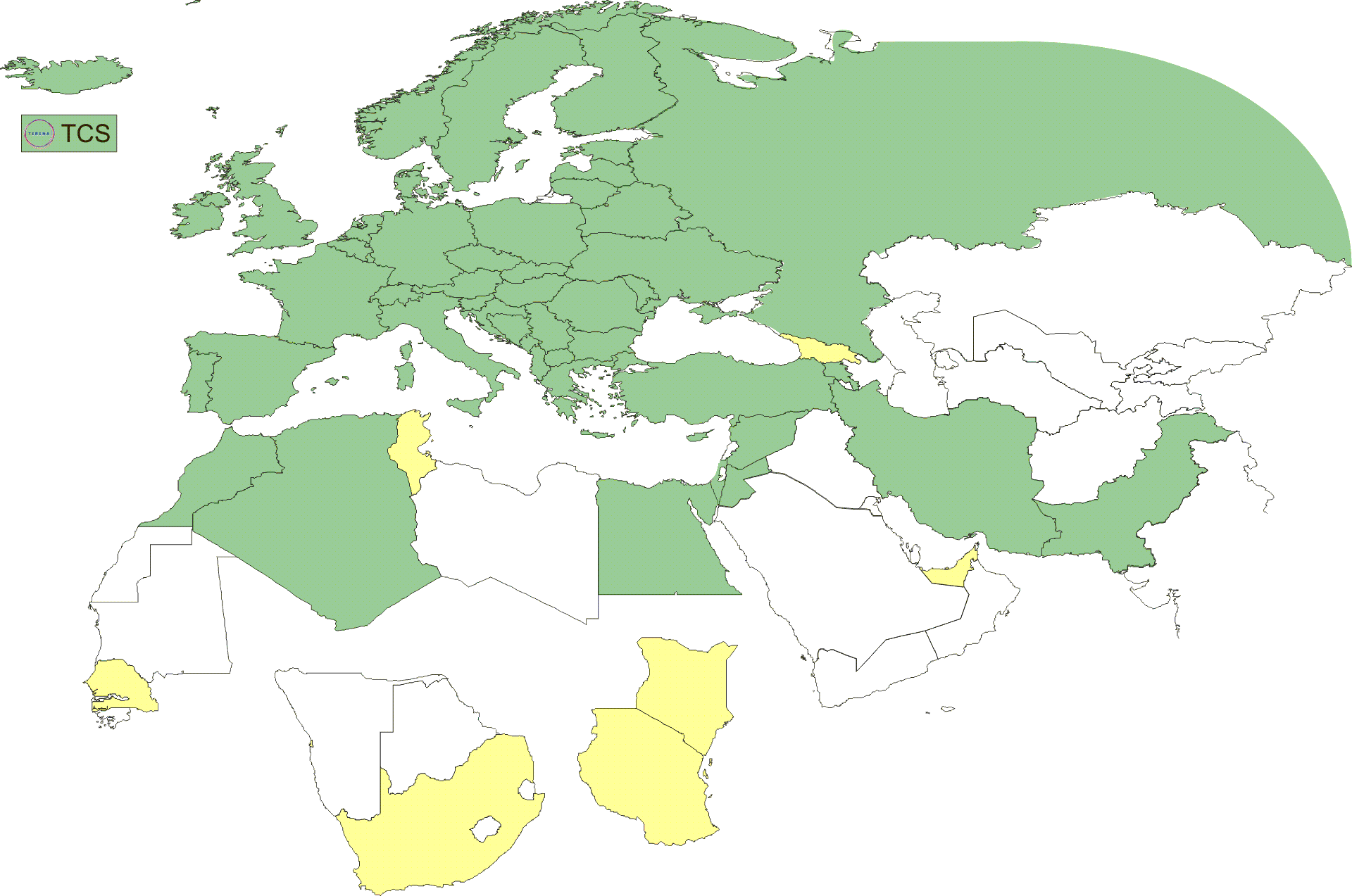 Pending or in progress
ZA, KE, TZ, SN, TN, AE, GE
Agenda Monday (today)
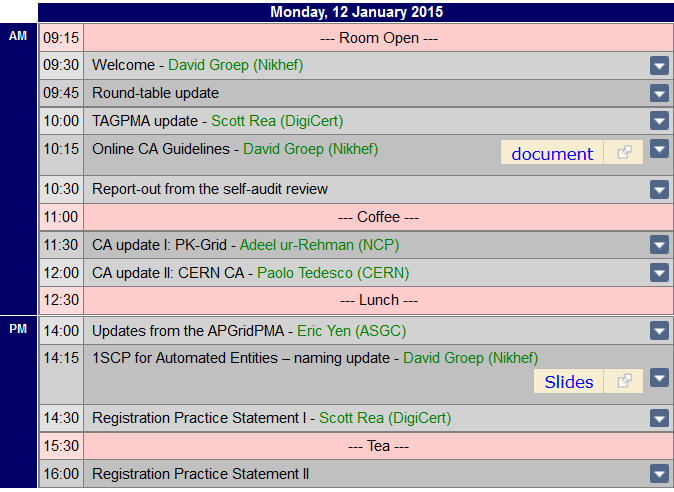 Tuesday and Wednesday
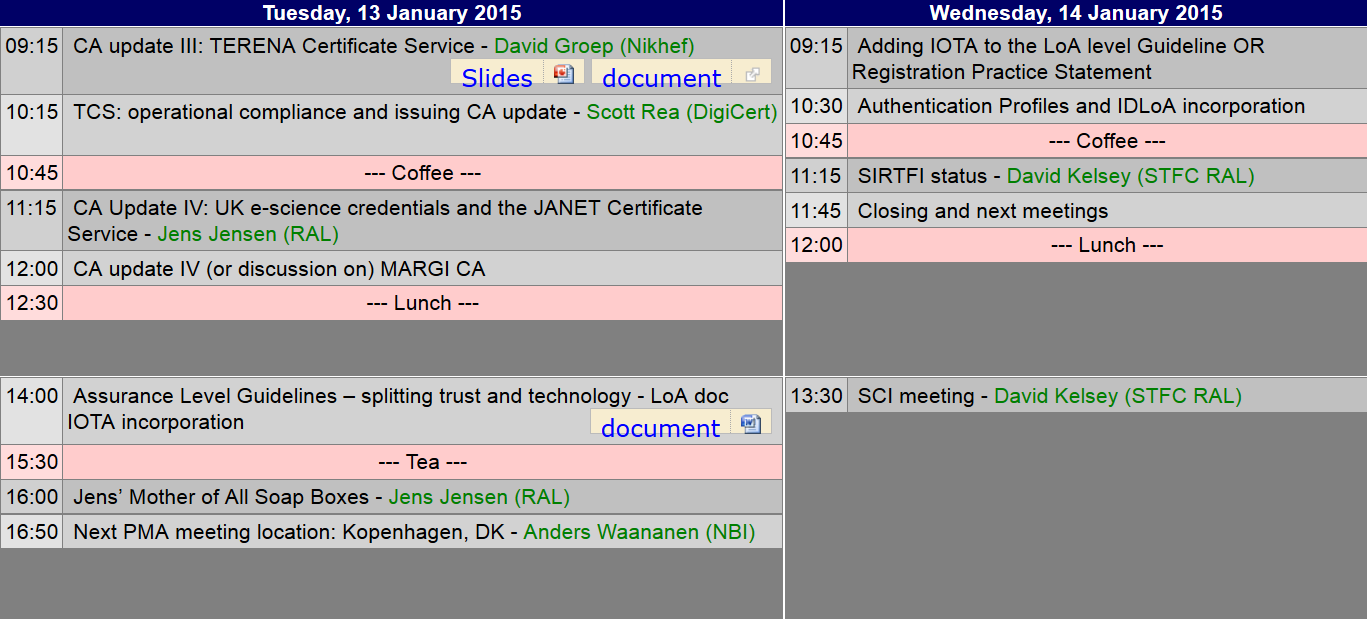 EUGridPMA Meeting Agenda
APGridPMA & ISGC: 16-20 March 2015	(Security Workshop on 15)

EUgridPMA 34 (tbc): CopenhagenMay 11-13

TNC2015: 15-18 June 2015, Porto, PT	(REFEDS on 14th)

Open request for EUGridPMA 35 in September (7-9?) 2015
May 11 – 13 – Copenhagen, DK
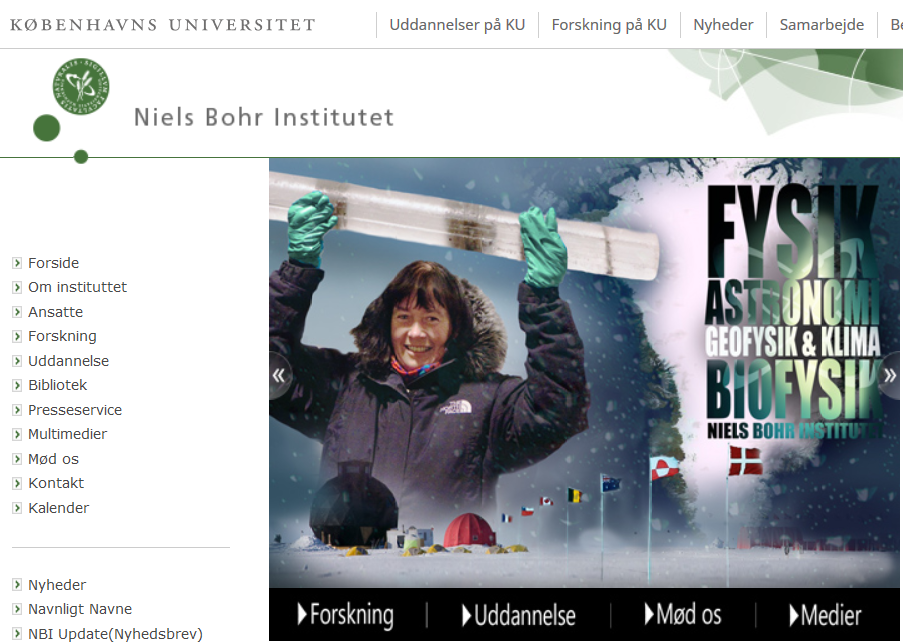 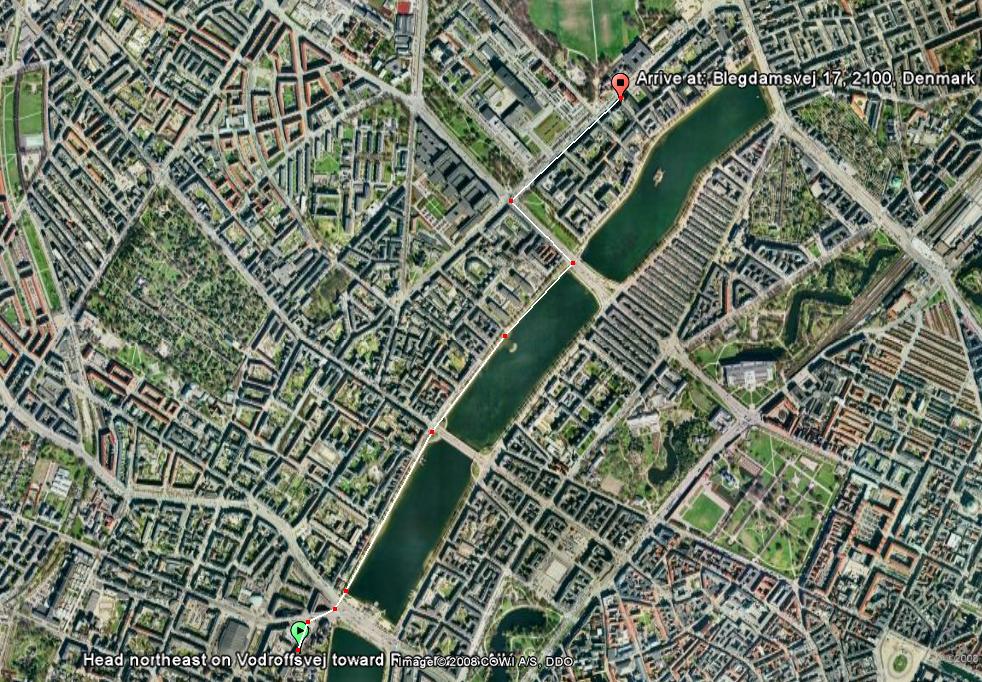